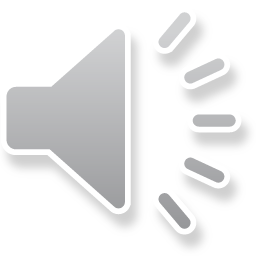 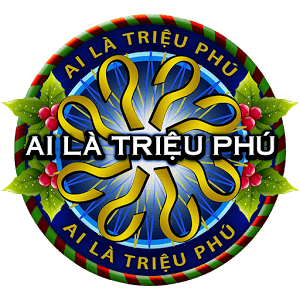 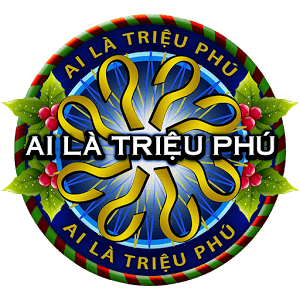 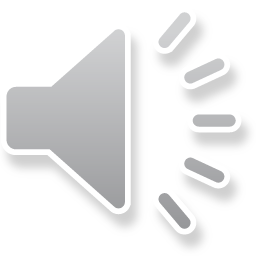 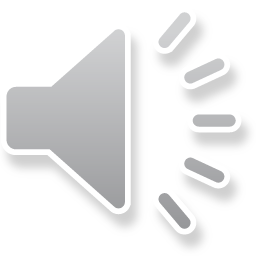 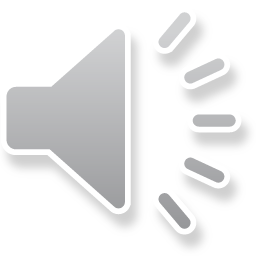 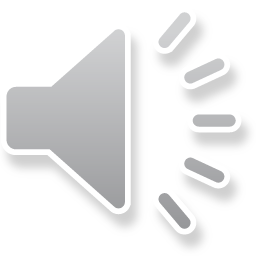 Đồng nghĩa với “dũng cảm”?
A. Hèn nhát
B. Sợ hãi
D. Nhát gan
C. Anh dũng
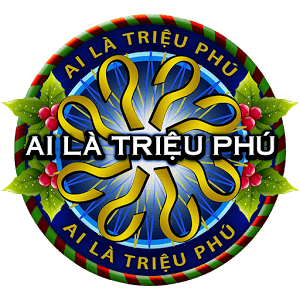 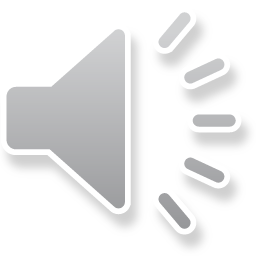 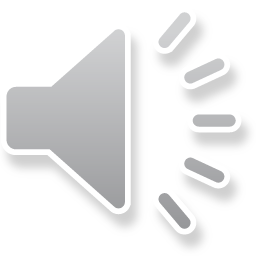 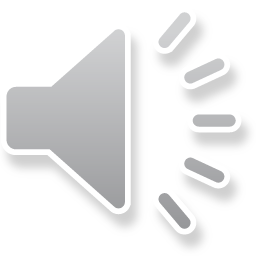 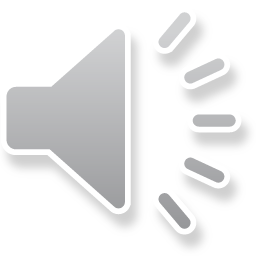 Trái nghĩa với “cẩn thận”?
A. Cẩu thả
B. Nắn nót
C. Chu đáo
D. Thận trọng
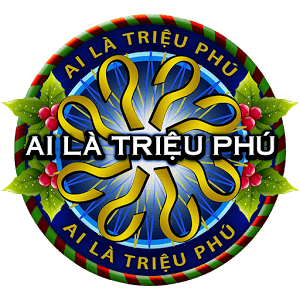 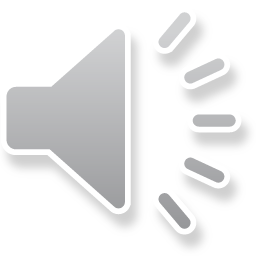 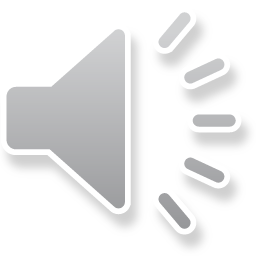 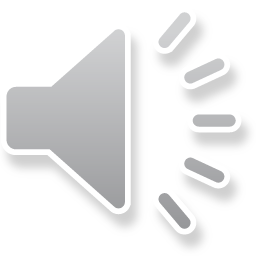 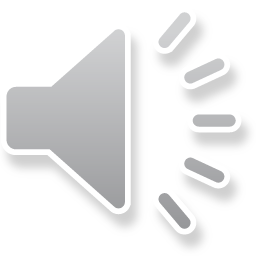 Tìm cặp từ đồng âm?
A. Xinh xắn – Xinh đẹp
B. Cái bàn – Bàn bạc
C. Khổng lồ - Bé tí
D. Bao la – Rộng lớn
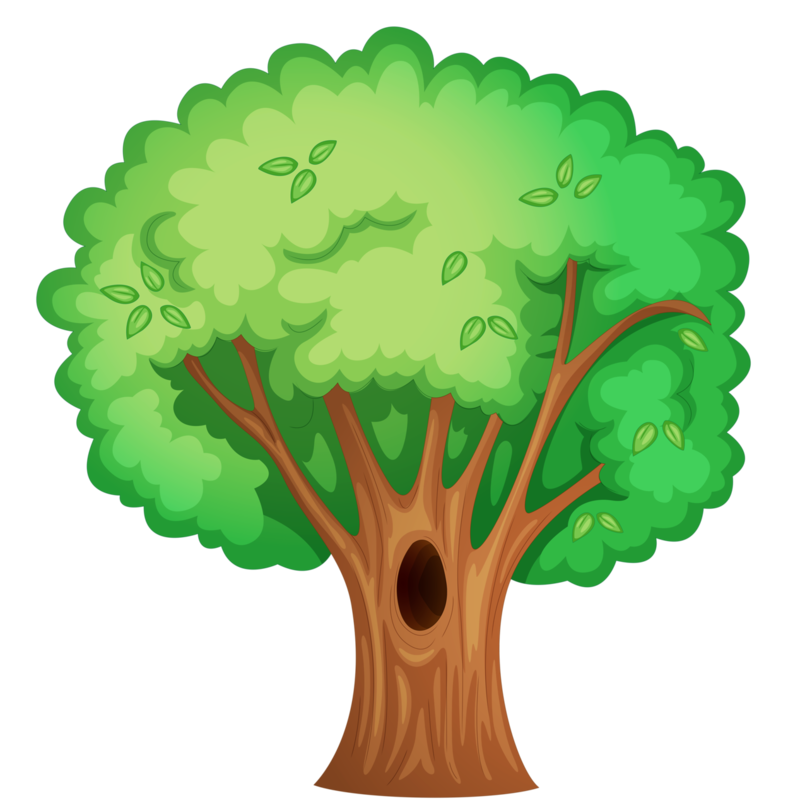 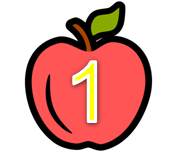 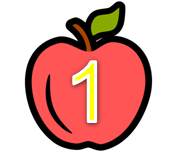 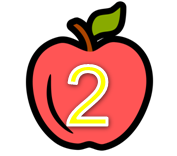 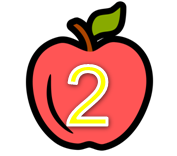 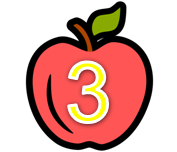 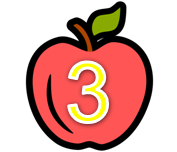 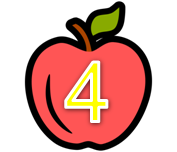 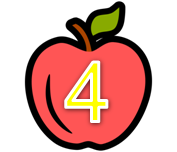 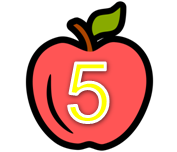 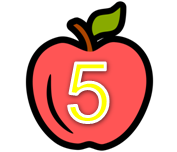 Trò chơi
 hái quả
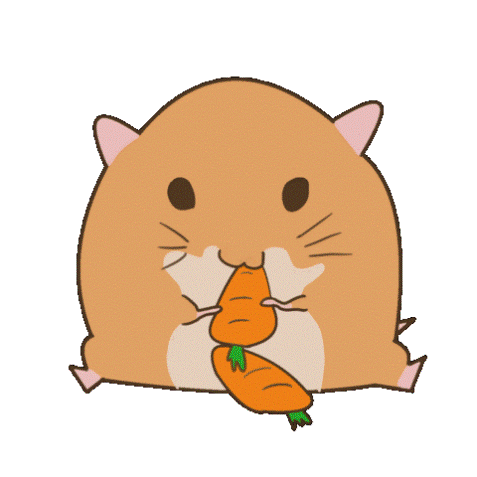 Câu 1
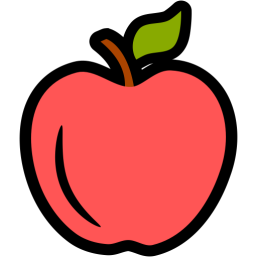 CÂU 2
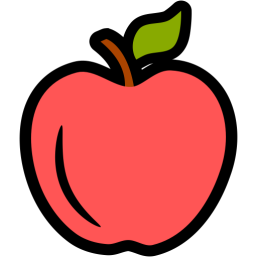 CÂU 3
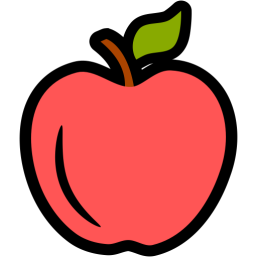 CÂU 4
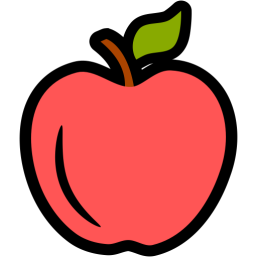 CÂU 5
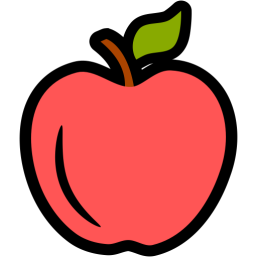 Nội dung bài học
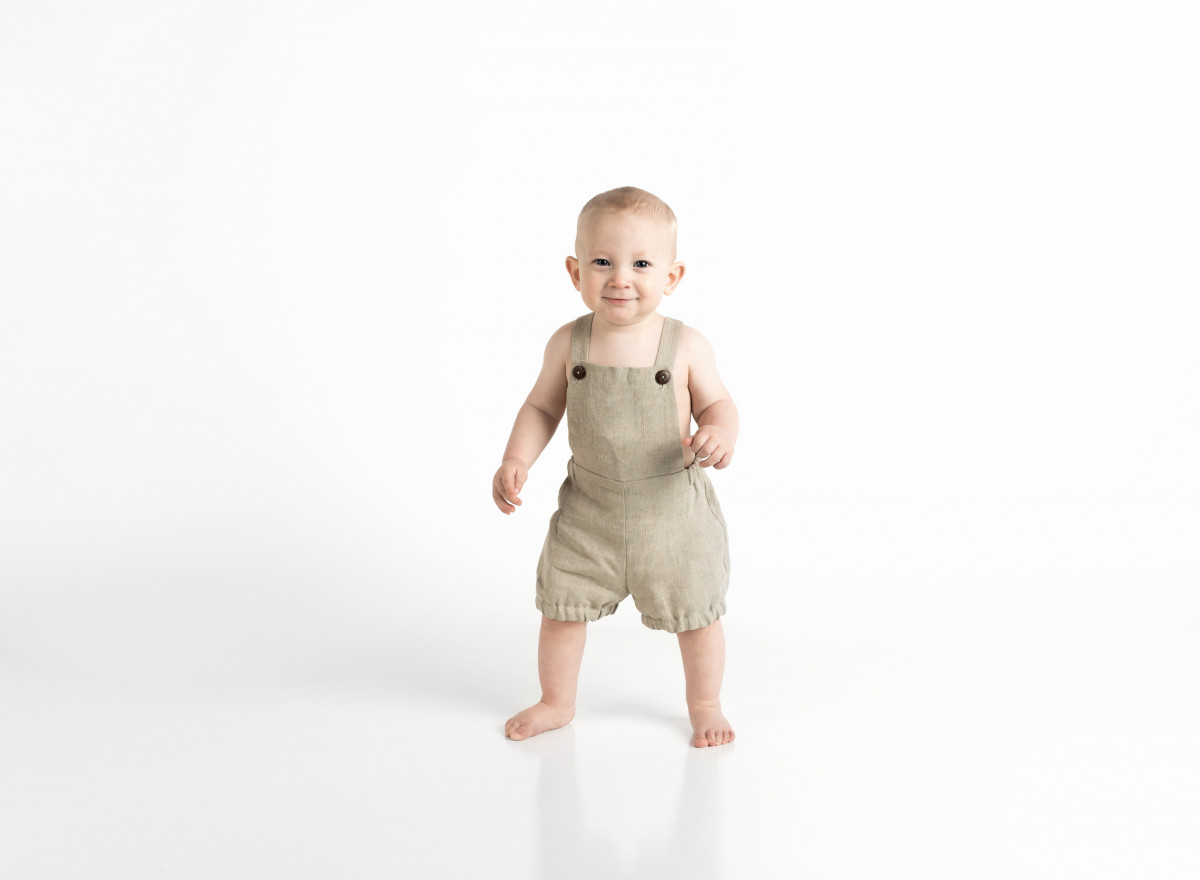 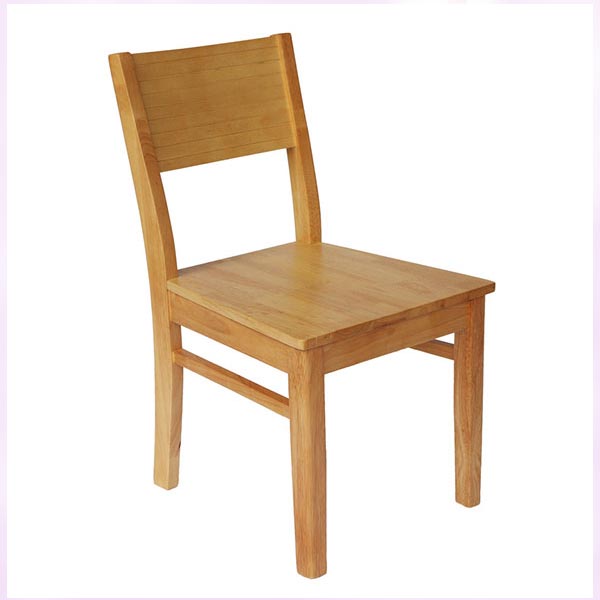 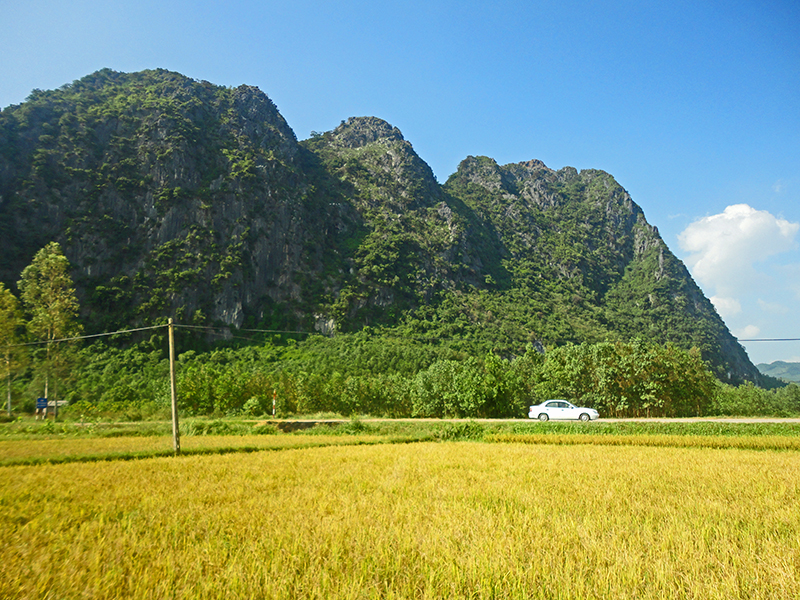 Chân ghế
Chân núi
Chân em bé
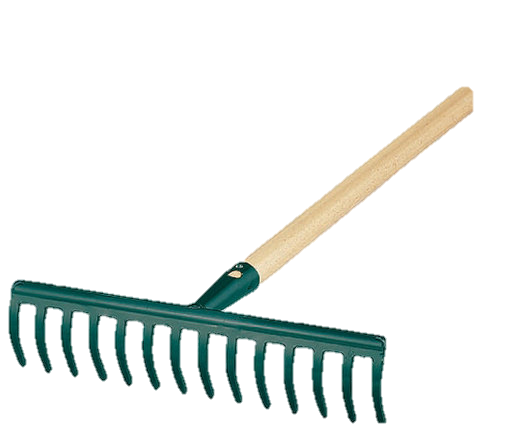 Răng của chiếc cào
Làm sao nhai được?
 
Mũi thuyền rẽ nước
Thì ngửi cái gì? 

Cái ấm không nghe
Sao tai lại mọc?
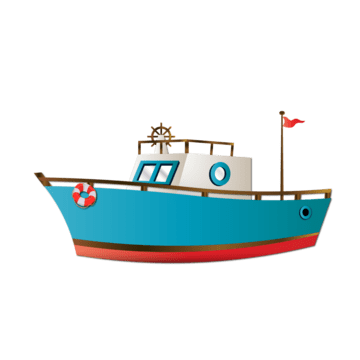 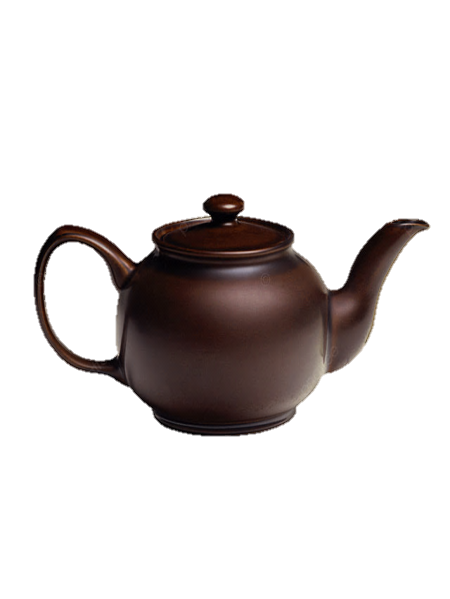 Nghĩa chuyển
Nghĩa gốc
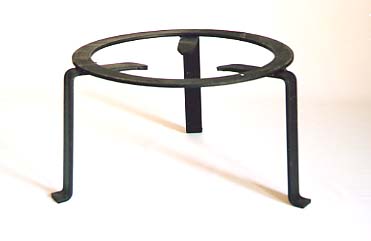 Nghĩa gốc
Nghĩa chuyển
Nghĩa gốc
Nghĩa chuyển
Thöù tư ngaøy 11 thaùng 10 năm 2023
      Luyện từ và câu:
Từ nhiều nghĩa
AI NHANH HƠN???
Con cò có cái cổ thật cao.
Cổ tay bé Nụ thật tròn trịa.
Từ nhiều nghĩa
Thöù tư ngaøy 11 thaùng 10 năm 2023
      Luyện từ và câu:
Từ nhiều nghĩa
AI NHANH HƠN???
Mọi người đang xem tranh.
Chúng nó tranh nhau quả bóng.
Từ đồng âm
Thöù tư ngaøy 11 thaùng 10 năm 2023
      Luyện từ và câu:
Từ nhiều nghĩa
AI NHANH HƠN???
Bữa tối, nhà Lan thường ăn cơm muộn.
Xe này ăn xăng tốn lắm.
Từ nhiều nghĩa